Informal document GRSG-116-44
(116th GRSG, 1-5 April 2019
Agenda item 2(a))
Submitted by the expert from Belgium
The mass corresponding to the load on the front axle of articulated buses
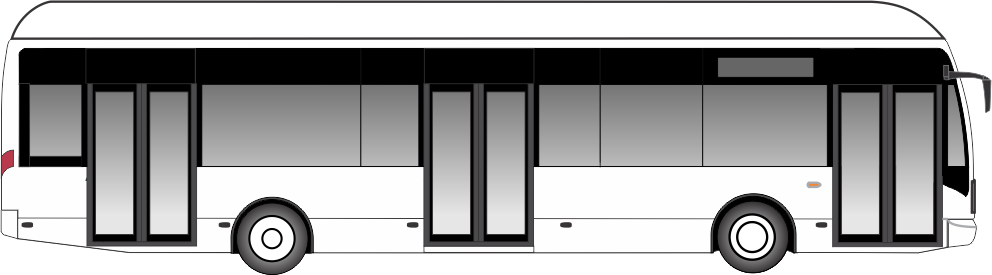 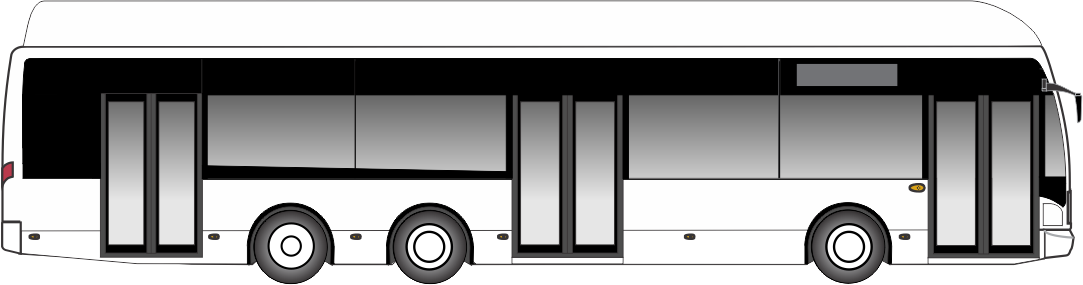 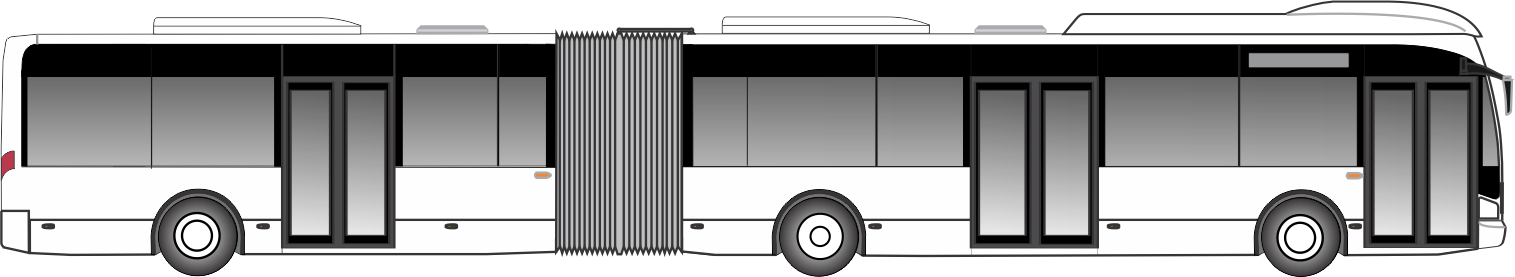 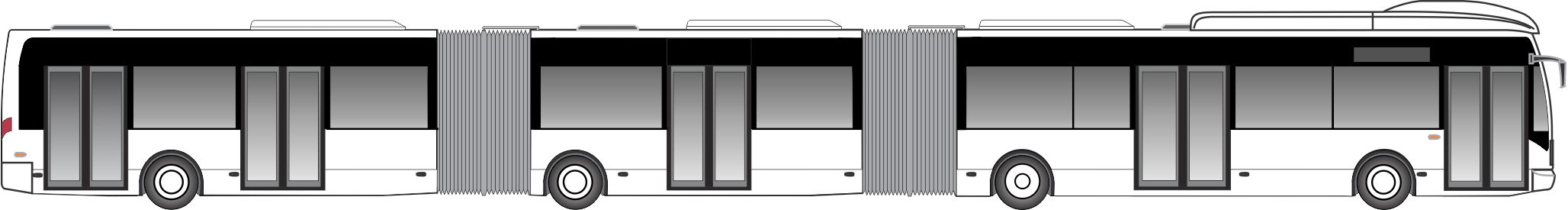 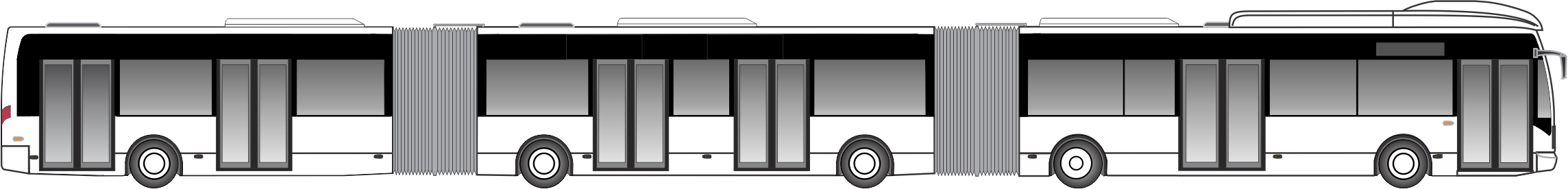